الديدان الشصية    
Hook worms
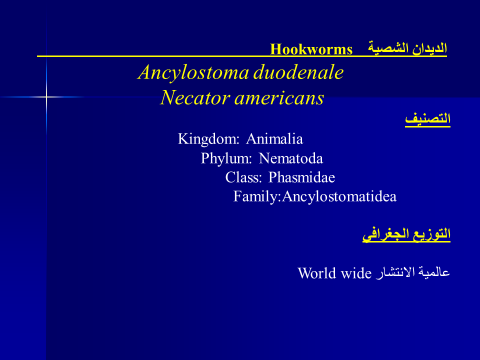